Fig. 4 Schematic representation of the main cortical regions activated during first-person perspective tasks ...
Brain, Volume 129, Issue 3, March 2006, Pages 564–583, https://doi.org/10.1093/brain/awl004
The content of this slide may be subject to copyright: please see the slide notes for details.
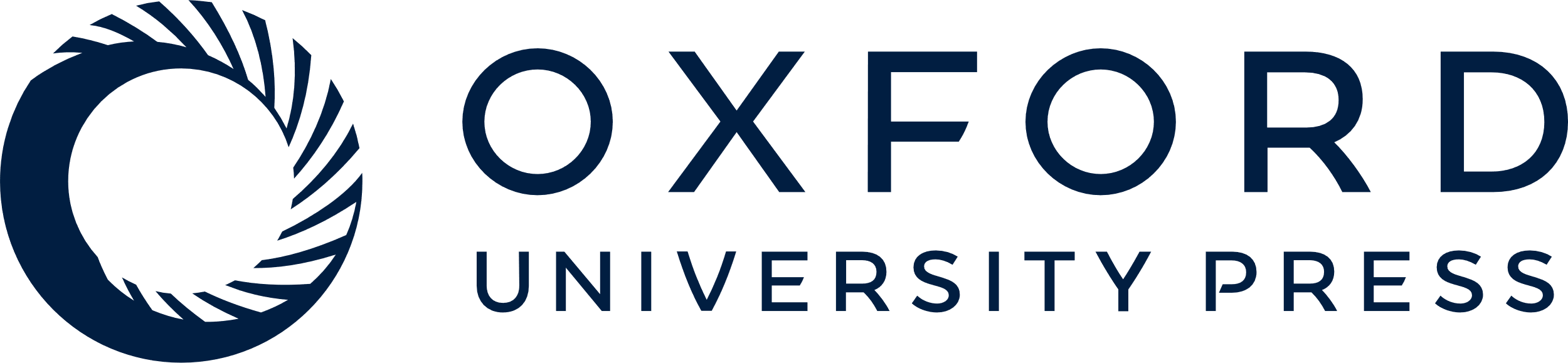 [Speaker Notes: Fig. 4 Schematic representation of the main cortical regions activated during first-person perspective tasks [reprinted with permission from Vogeley and Fink (2003)].


Unless provided in the caption above, the following copyright applies to the content of this slide: © The Author (2006). Published by Oxford University Press on behalf of the Guarantors of Brain. All rights reserved. For Permissions, please email: journals.permissions@oxfordjournals.org]